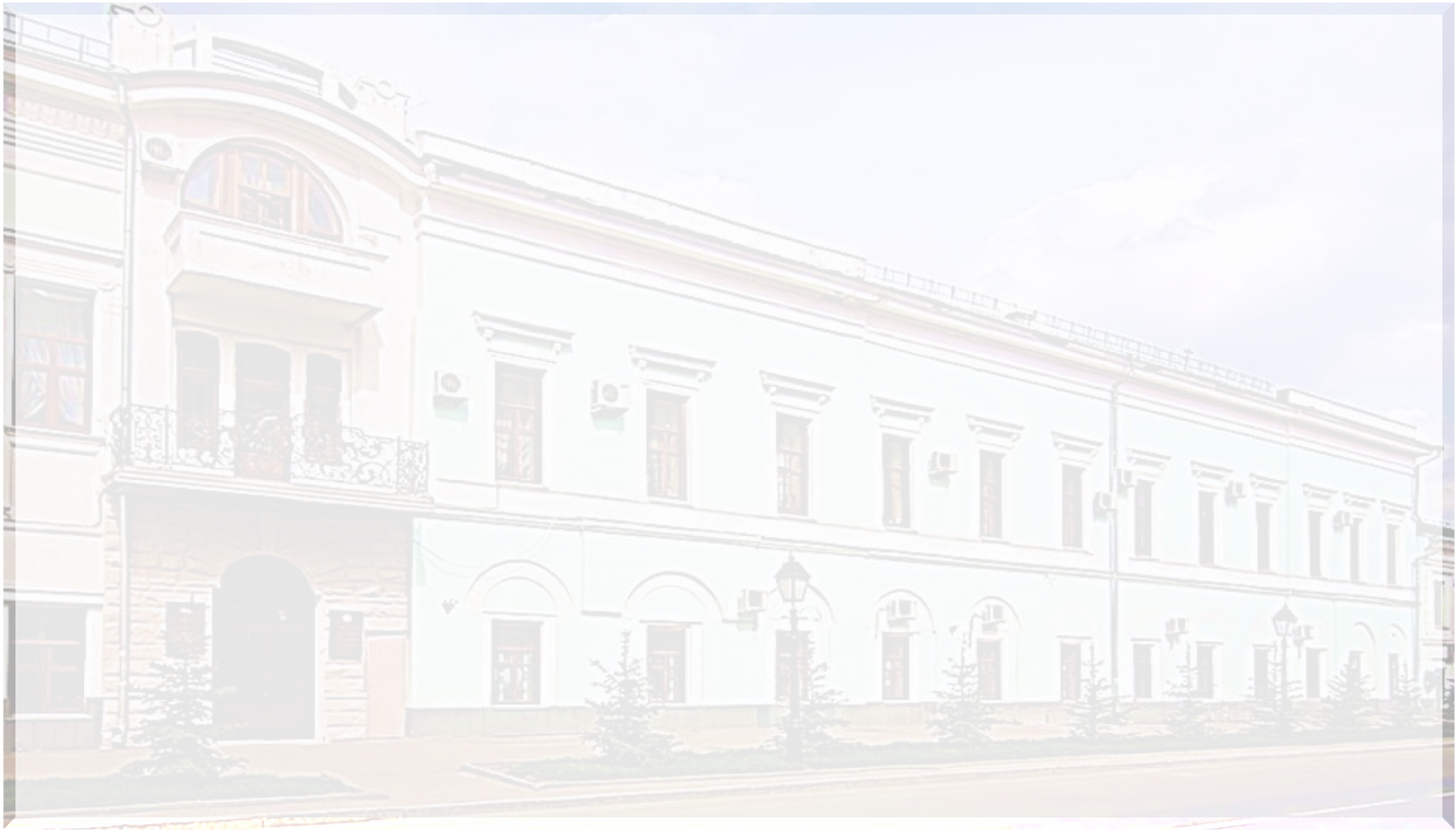 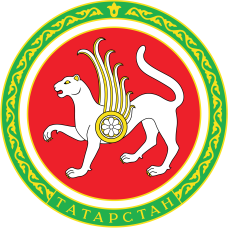 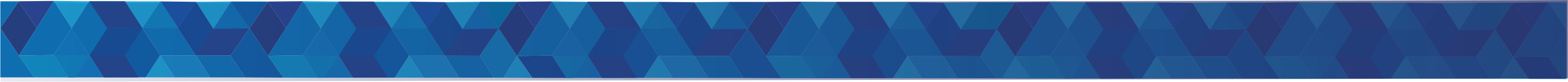 О взаимодействии при рассмотрении обращений коррупционной направленности
Габдрахманова Г.З., заместитель министра - руководитель департамента надзора и контроля в сфере образования Министерства  образования и науки Республики Татарстан
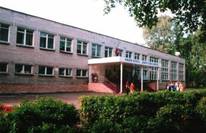 МБОУ «СОШ №6» 
Нижнекамского 
муниципального района
Поступило 44 обращения от жителя г. Нижнекамск с жалобами на действия руководителя Управления образованием  и директора школы
Направлено письмо главе муниципального района о применении мер к урегулированию конфликта
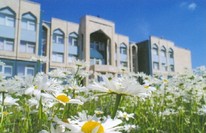 МБОУ «Гимназия №2» 
г. Набережные челны
Поступило 7 обращений от гражданина г. Набережные Челны с требованием вести обучение на татарском языке.
Выявлено:
Не все предметы ведутся  на татарском языке
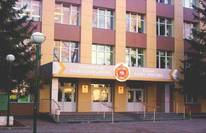 ГБОУ «Кадетская школа-интернат им. Героя Советского Союза Б.К. Кузнецова»
г. Казани
Поступило 16 обращений от группы лиц на действия руководителя школы-интернат
Все выявленные нарушения устранены
Приняты меры дисциплинарного воздействия

Конфликт не исчерпан
Обращения граждан 2015 год
Обращения граждан 2015 год
Применение дисциплинарного взыскания к руководителям детских садов и школ
исполнительного комитета г. Казани
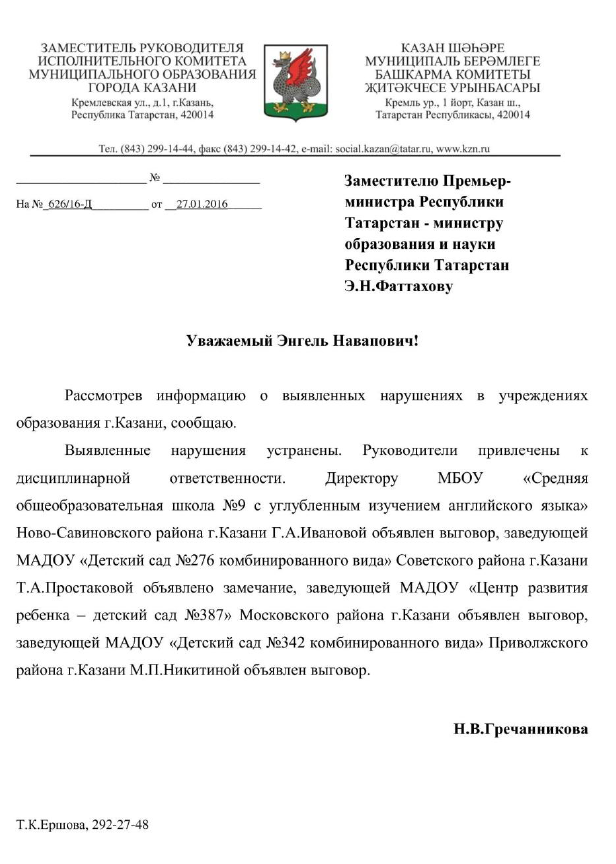 Не рассмотрен вопрос о соответствии руководителя занимаемой должности или переводе на иную должность в образовательной организации
Детский сад № 276 
Детский сад № 342
Детский сад № 387
МБОУ «СОШ №9
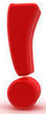 Применение дисциплинарного взыскания к руководителю детского сада  г. Набережные Челны
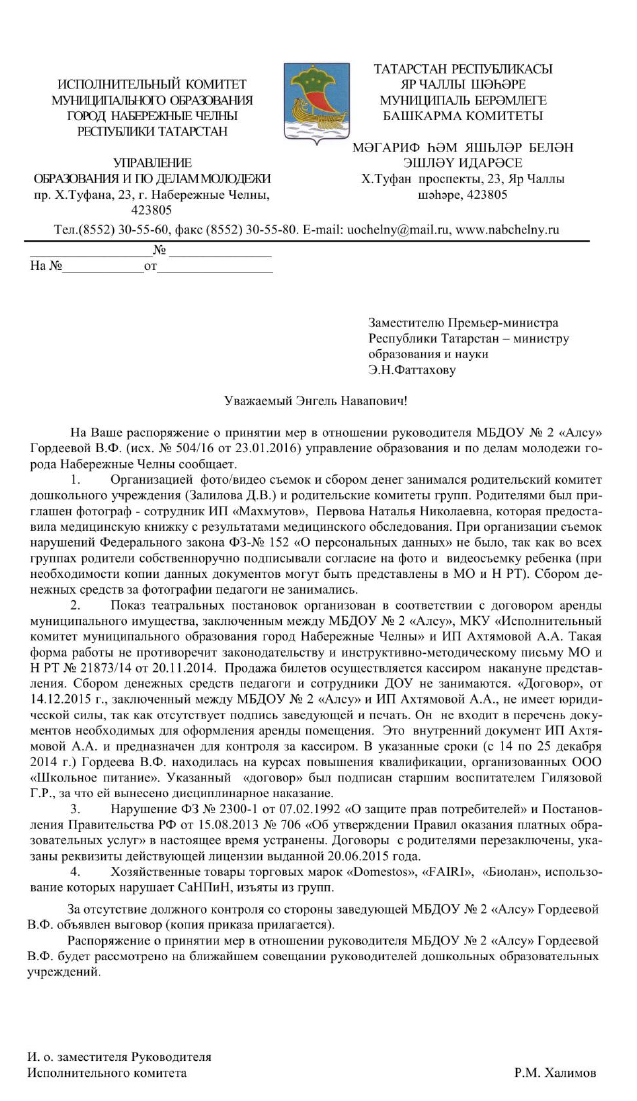 Не рассмотрен вопрос о соответствии руководителя занимаемой должности или переводе на иную должность в образовательной организации
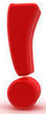 МБДОУ «Детский сад «Алсу» 
г. Набережные Челны
Межведомственное взаимодействие
Обращение
Исполнительный 
комитет МО для 
принятий управленческих 
решений
ВАЖНО !!!
Департамент надзора 
и контроля в сфере образования МОиН РТ
Помощники глав 
по вопросам 
противодействию
 коррупции (ПК)
Рассмотрение на 
заседании 
 муниципальной 
комиссии по ПК
Выезд в ОО
Итоги 
рассмотрения
Совместное рассмотрение обращения
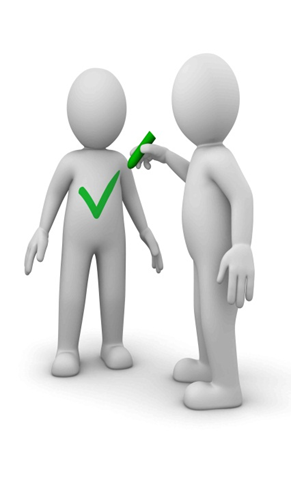 Помощники глав 
по вопросам ПК
Прокуратура РТ
Алгоритм действий при оказании благотворительной помощи гражданами образовательной организации
1. Решение о принятии благотворительной помощи образовательной организацией принимается по согласованию с учредителем.

2. Вся поступающая в образовательную организацию помощь регистрируется в соответствующем журнале.

3. При передаче и использовании денежных средств, имущества и оказании услуг  оформляется договор.

4. Принятие и расходовании денежных средств осуществляется через внебюджетный счет образовательной организации.

5. Лицо, изъявившее желание оказать благотворительную помощь, пишет заявление на имя руководителя образовательного учреждения с обязательным указанием суммы и цели добровольного пожертвования

6. Информация о поступивших средствах и целях их использования размещается на сайте образовательной организации.

7.Не реже одного раза в год  на информационном стенде и официальном сайте образовательной организации размещается отчет о расходовании добровольных благотворительных пожертвований, который включает в себя полную информацию о приходе, расходе, остатках денежных средств (квитанции, счета- фактуры, накладные, платежные поручения).
ВАЖНО ЗНАТЬ
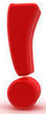 Не при каких обстоятельствах не допускается использование наличных денежных средств.
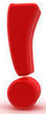 Поступившие на внебюджетный счет денежные средства могут использоваться только на цели, указанные благотворителем и на благо только образовательной организации.
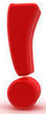 Руководитель образовательного учреждения несет дисциплинарную и (или) уголовную ответственность в соответствии с законодательством Российской Федерации.
«Давайте объединим наши усилия по борьбе с коррупцией. Это сражение, которое может быть нами выиграно»

Мэри Робинсон, экс-президент Ирландии
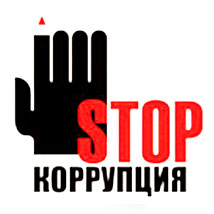